СРПСКИ ЈЕЗИК
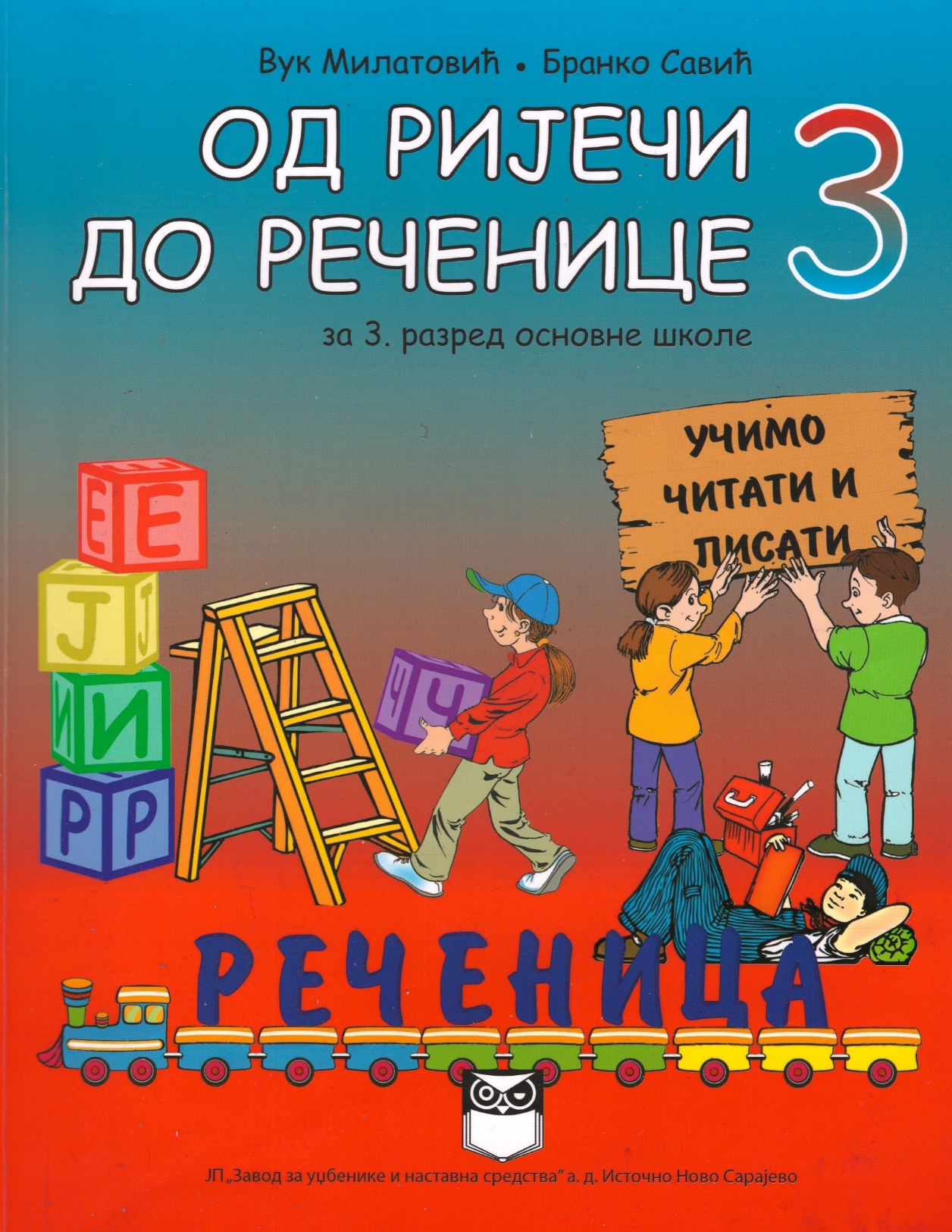 ИМЕНИЦЕ
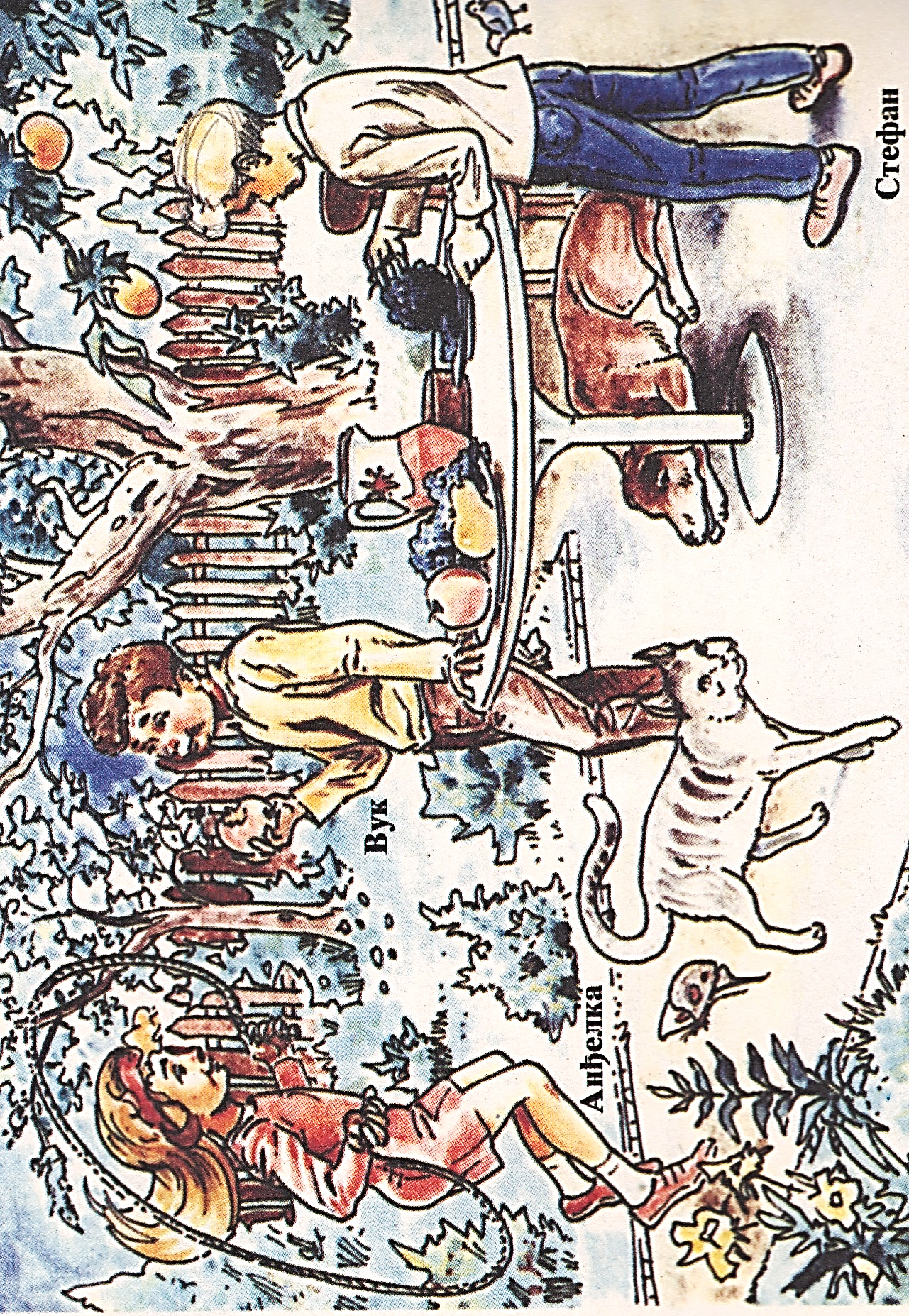 РИЈЕЧИ КОЈИМА ИМЕНУЈЕМО БИЋА И ПРЕДМЕТЕ ЗОВУ СЕ ИМЕНИЦЕ.
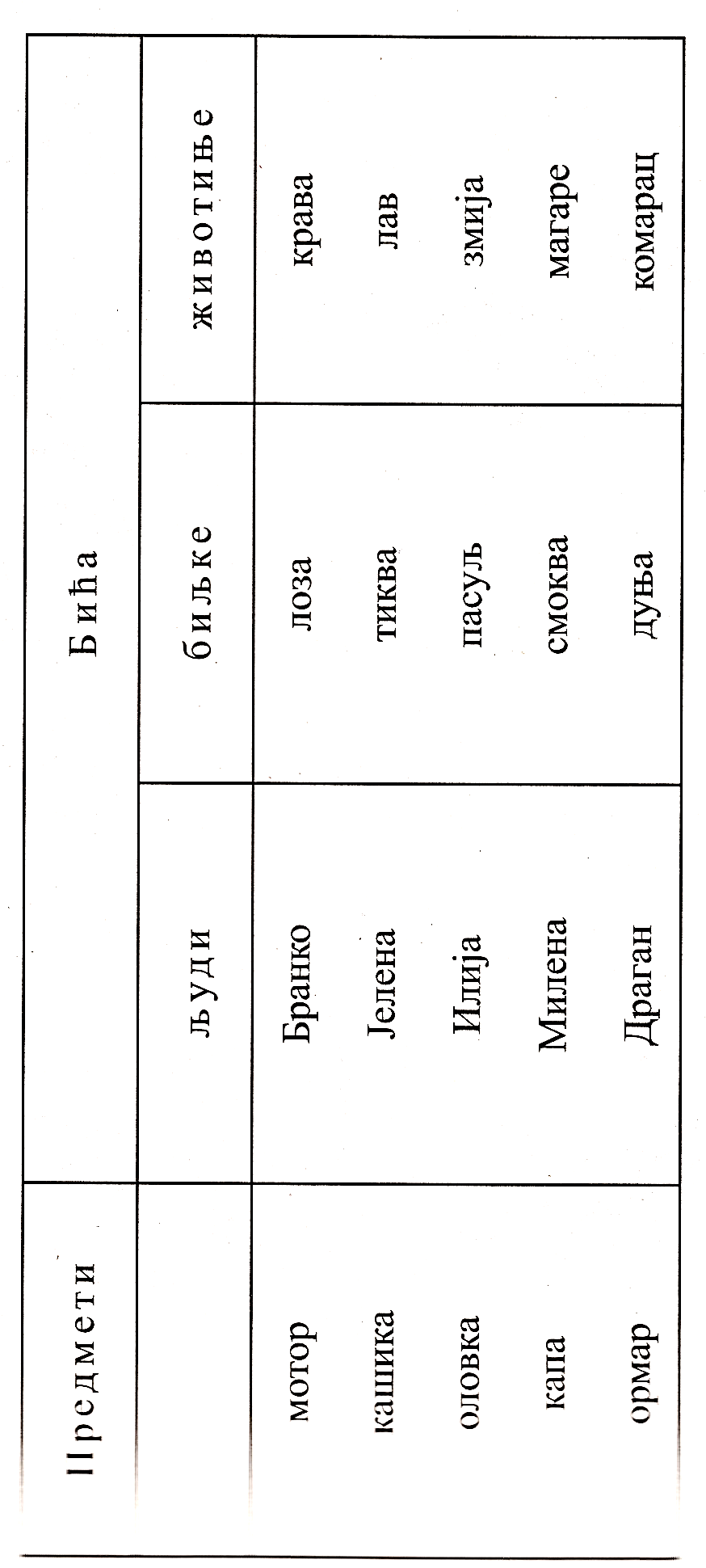 ВЈЕЖБА 1

Именуј 5 именица које означавају предмете у кухињи.
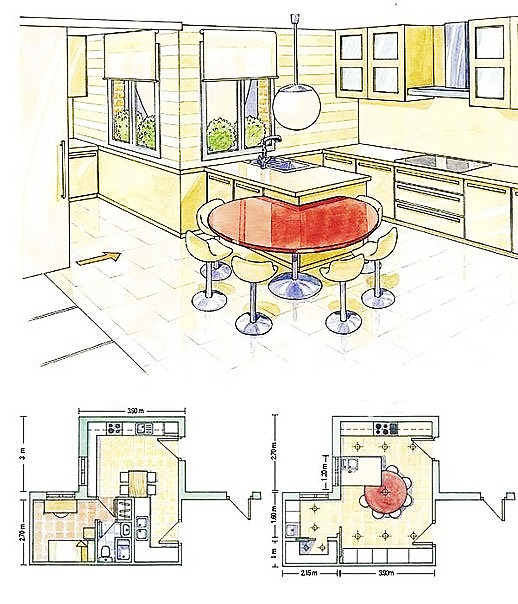 ВЈЕЖБА 2

Именуј 5 именица којима именујеш 5 лица из своје породице.
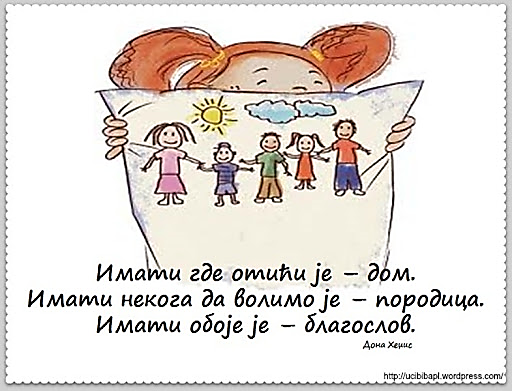 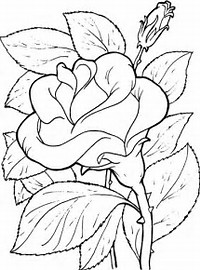 ВЈЕЖБА 3

Именуј 5 именица које означавaју имена биљака.
ВЈЕЖБА 4

Именуј 5 именица које означавају имена животиња.
ДА ПОНОВИМО

РИЈЕЧИ КОЈИМА ИМЕНУЈЕМО БИЋА И ПРЕДМЕТЕ ЗОВУ СЕ ИМЕНИЦЕ.

ИМЕНИЦЕ

БИЋА - ЉУДИ, БИЉКЕ, ЖИВОТИЊЕ                    ПРЕДМЕТИ
                     Марко       јабука            пас                                                         оловка
ЗАДАЦИ ЗА АКТИВАН РАД КОД КУЋЕ

Осмислити па написати именице (бића и предмети) на 5 слова по избору.

ПРИМЈЕР „На слово П“

слово    људи      биљке       животиње   предмети
П           Петар     паприка    пас              пешкир
МАТЕМАТИКА
ВЈЕЖБАМО МНОЖЕЊЕ БРОЈЕМ 6
1. Израчунај
3 x 6 = ____  2 x 6 = _____  8 x 6 = _____
1 x 6 = ____  4 x 6 = _____  10 x 6 = _____
2. Који је број 5 пута већи од броја 6 ?
3. Од броја 72 одузми производ бројева 4 и 6 .
ЗАДАТАК ЗА 5+

4. Количник бројева 32 и 4 увећај производом бројева 3 и 6.
ВЈЕЖБАМО 
МНОЖЕЊЕ БРОЈЕМ 9
1. Израчунај:
3 x 9 = ____  2 x 9 = _____  8 x 9  =  _____
1 x 9 = ____  4 x 9 = _____  10 x 9 = _____
2. Који је број 3 пута већи од броја 9?
3. Броју 37 додај производ бројева 4 и 9.
ЗАДАТАК ЗА 5+

У корпи је 9 јабука. Крушака је 4 пута више него јабука,а мандарина за 9 мање него крушака. Колико је :

а) крушака_______________________________________ 
б) мандарина ____________________________________
в) укуно воћа  ____________________________________
ЗАДАЦИ ЗА АКТИВАН РАД КОД КУЋЕ

Научити таблицу множења 
бројеви 6 и 9
ХВАЛА НА ПАЖЊИ